Oběžný majetek (OM)
Charakteristika OM
Členění zásob
Způsob pořízení zásob
Způsoby ocenění zásob
Inventarizace zásob
Způsob A účtování pořízení zásob
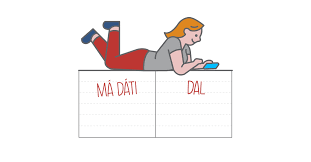 Charakteristika OM
doba užití je kratší než 1 rok

při procesu výroby mění svoji podstatu = spotřebovává se  

do OM patří:

zásoby: členění uvedeno níže
pohledávky za:
odběrateli = nezaplacené vystavené faktury (VF)
zaměstnanci (nezaplacené manko)
ostatní (přeplatky daní, SP a ZP)
Charakteristika zásob
zásoby jsou složkou oběžného majetku
mají krátkodobý charakter
evidují se na skladových kartách
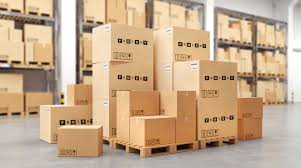 Členění zásob
Materiál
základní – tvoří podstatu výrobku
pomocný – netvoří podstatu výrobku, ale nebyl by bez nich funkční
provozní látky – nevstupují do výroby, zajišťují chod výroby
Nedokončená výroba – neprodejná
Polotovary – prodejné
Hotové výrobky
Zboží
Obaly – vratné x nevratné
Způsob pořízení zásob
způsob pořízení zásob
nákup od dodavatele
vlastní činnost
darování
převod z osobního vlastnictví
Způsoby oceňování zásob
pořizovací cena = cena pořízení + vedlejší náklady pořízení
vlastní náklady = materiál + mzdy + režie
reprodukční cena = aktuální tržní cena, která se zjišťuje kvalifikovaným odhadem
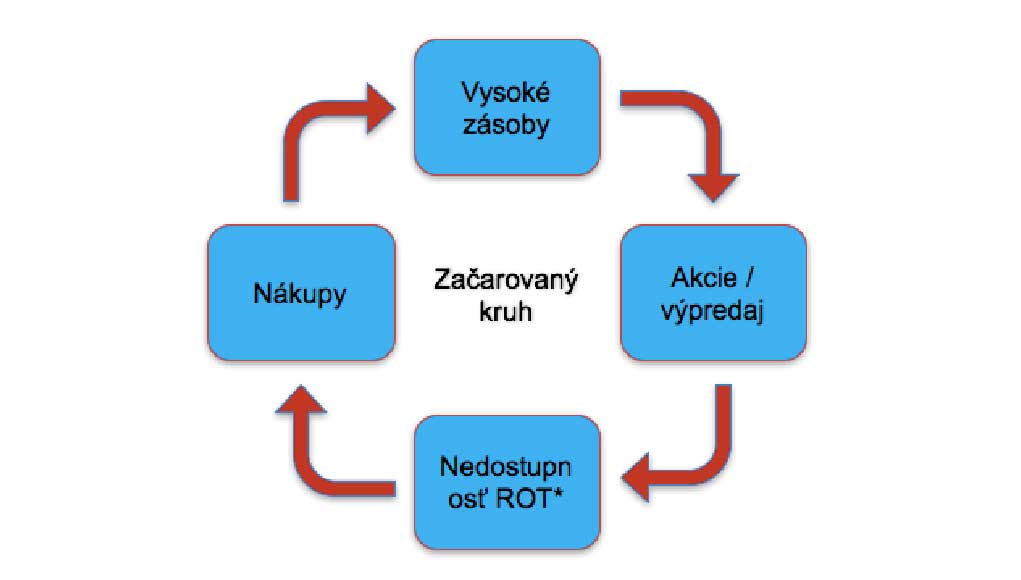 Inventarizace zásob
řádná – k 31.12.
mimořádná – kdykoliv
inventarizační rozdíly:
manko – účetní stav vyšší než fyzický stav
přebytek – účetní stav nižší než fyzický stav
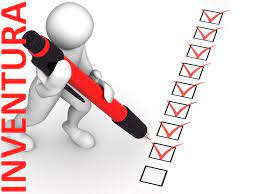 Manko a přebytek
manko – účetní stav vyšší než fyzický stav

do výše norem – je stanoven vnitropodnikovou směrnicí, na základě měření apod. = přirozený úbytek materiálu z objektivních příčin (vysychání, rozprášení, odpaření), účtuje se na účty číslo 501-spotřeba materiálu nebo 504-prodané zboží
nad normou – v plné výši hradí odpovědná osoba, účtuje se na účet 549-manka a škody na finančním majetku 

přebytek – účetní stav nižší než fyzický stav
účtuje se na účet 648 –ostatní provozní výnosy
je zakázáno vyrovnávat manko s přebytkem. Lze to udělat pouze v případě, že se jedná o prokazatelnou záměru
Způsob A účtování pořízení zásob
Účet 111 slouží k načtení všech souvisejících nákladů, které patří do pořizovací ceny materiálu. Pokud takové náklady nejsou, lze cenu materiálu účtovat rovnou na účet 112.
501
Spotřeba
materiálu
111
Pořízení materiálu
112
Materiál 
na skladě
321
Faktura přijatá
321
Faktura přijatá
501
Spotřeba
materiálu
112
Materiál 
na skladě
Způsob A účtování pořízení zásob
je pracnější, ale více přehledný
veškeré náklady spojené s pořízení zásob se účtuje na účet 111-pořízení materiálu nebo 131-pořízení zásob
naskladnění se provádí se na základě příjemky na účet 112-materiál na skladě nebo 132-zboží na skladě
vyskladnění se provádí na základě výdejky na účet 501-spotřeba materiálu nebo 504 prodané zboží
Vzorový příklad
Společnost s ručením omezením má tyto počáteční stavy na účtech:
Pokladna                                                 10.000 Kč
BÚ                                                        200.000 Kč
Materiál na skladě                                 300.000 Kč   

Účetní operace:
1 Přijatá faktura na materiál v PC + 21% DPH                               50 000 Kč
2 VPD: provize za zprostředkování nákupu materiálu                     2 000 Kč                                  
    včetně 21% DPH
3. VUD: vlastní doprava materiálu                                                   3 000 Kč
4 Příjemka na nakoupený materiál                                                        ?
5 BV: úhrada PF (viz.op.1)                                                                     ?
6 výdejky na spotřebovaný materiál                                               18 000 Kč
7 VÚD manko na zásobování materiálu                                           1 000 Kč 

Zaúčtujte všechny účetní operace a zjistěte konečný stav účtu Materiál na skladě.
Řešení příkladu